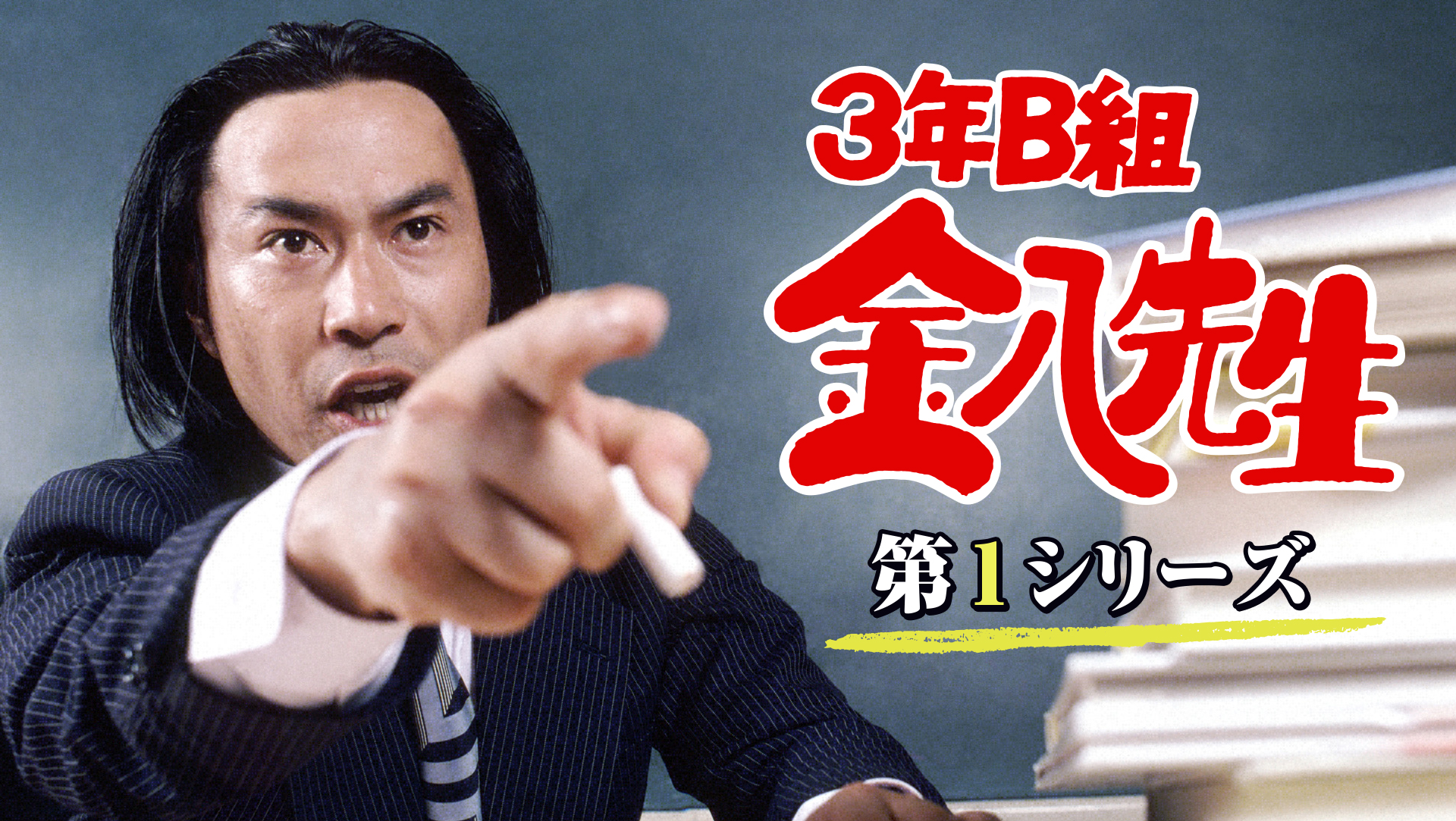 この、バカチンがぁ～